Conflict Resolution:
Understanding and Resolving Conflict
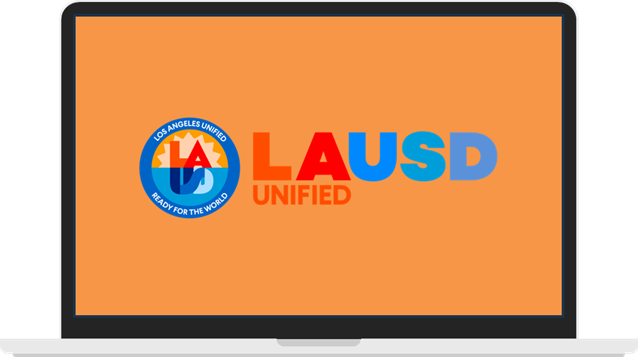 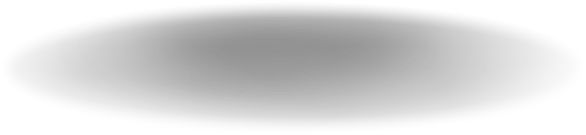 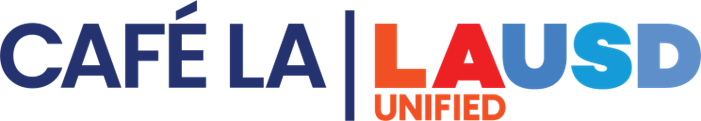 Overview and Purpose
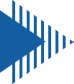 This training is designed to provide Food Services Employees information about how to understand and resolve workplace conflict.
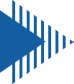 Identifying, analyzing, handling and resolving workplace conflict will enable Food Services Employees to remain calm and professional while working together in the cafeteria.
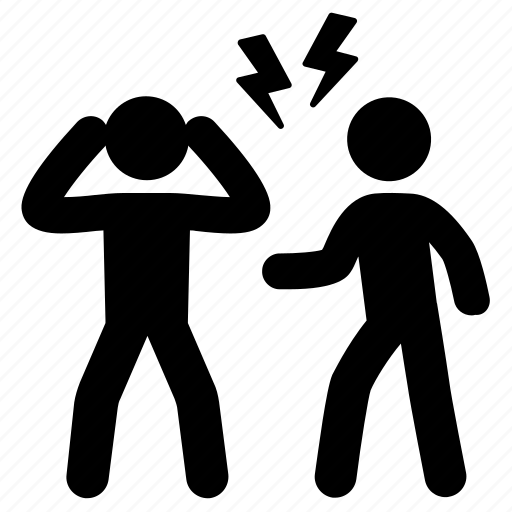 Objective
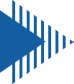 The objective is to discuss the different phases of conflict from definition to potential solutions.
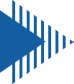 This will help FSM to understand sources of conflict, ways to approach conflict, steps in effective communication, and conflict resolution strategies that is essential for teams to function effectively within the District.
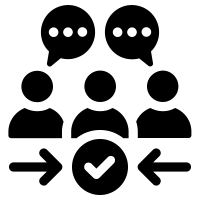 Introduction
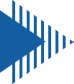 Food Services Employees working in cafeterias throughout the District fulfill the Division’s Mission, “Nourishing Children to Achieve Excellence.”
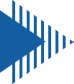 In addition to nourishing the physical needs of children, Food Services Employees also nourish their emotional and psychological needs.
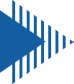 Workplace conflict interferes with achieving the Food Services Division’s Mission.
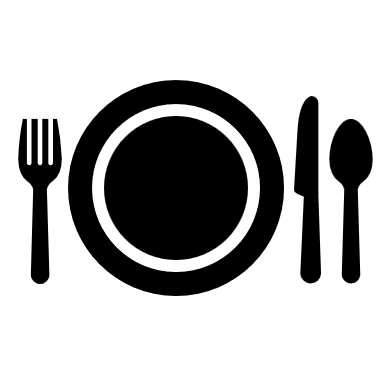 District Policies
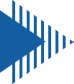 The District is committed to providing a safe and civil work environment for all employees.
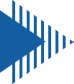 Failure to adhere to any of the District Policies outlined may lead to disciplinary action, up to and including suspension without pay and/or dismissal from District Service.
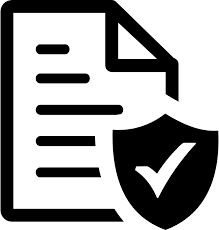 Definition of Conflict
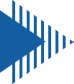 Conflict is a struggle between two parties who perceive their goals to be incompatible.
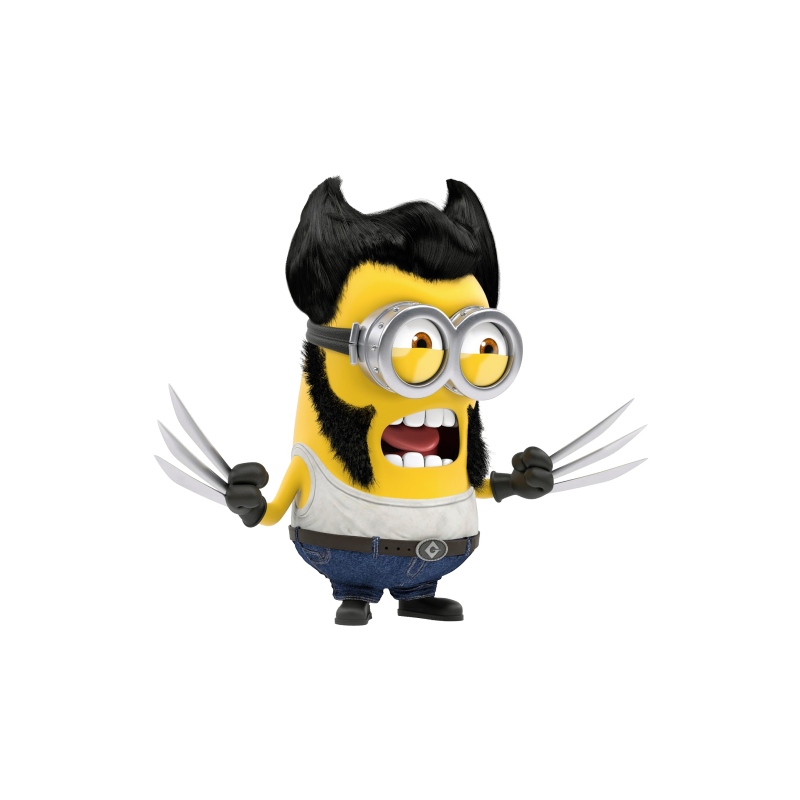 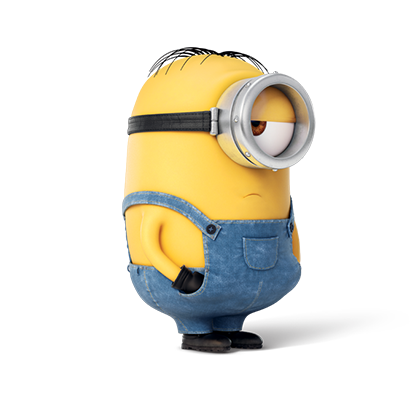 Dealing with Conflict:
Myth or Fact?
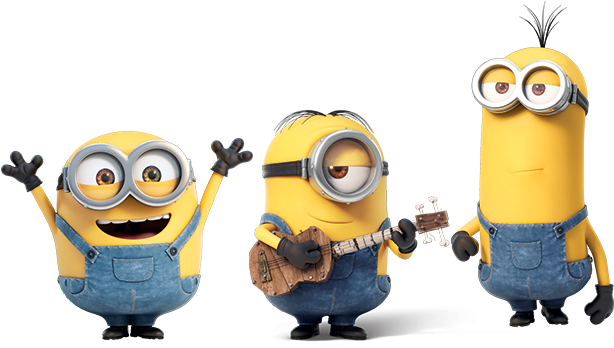 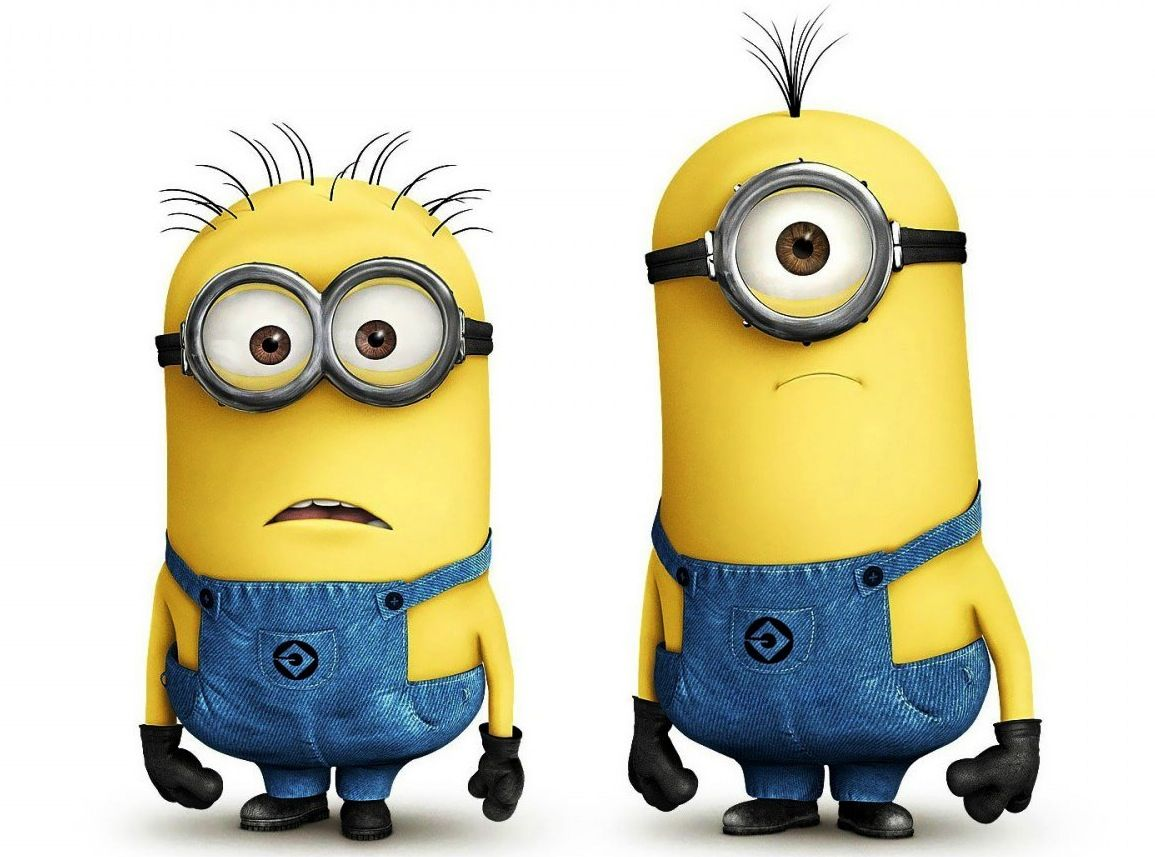 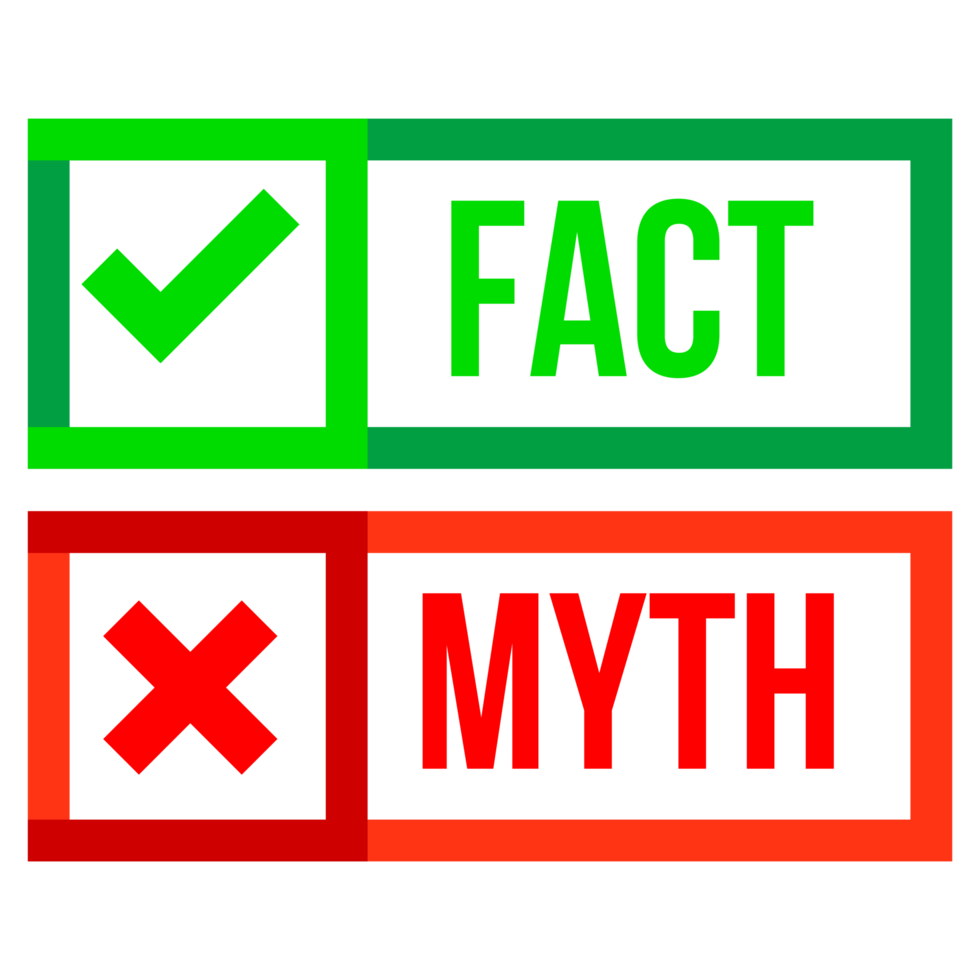 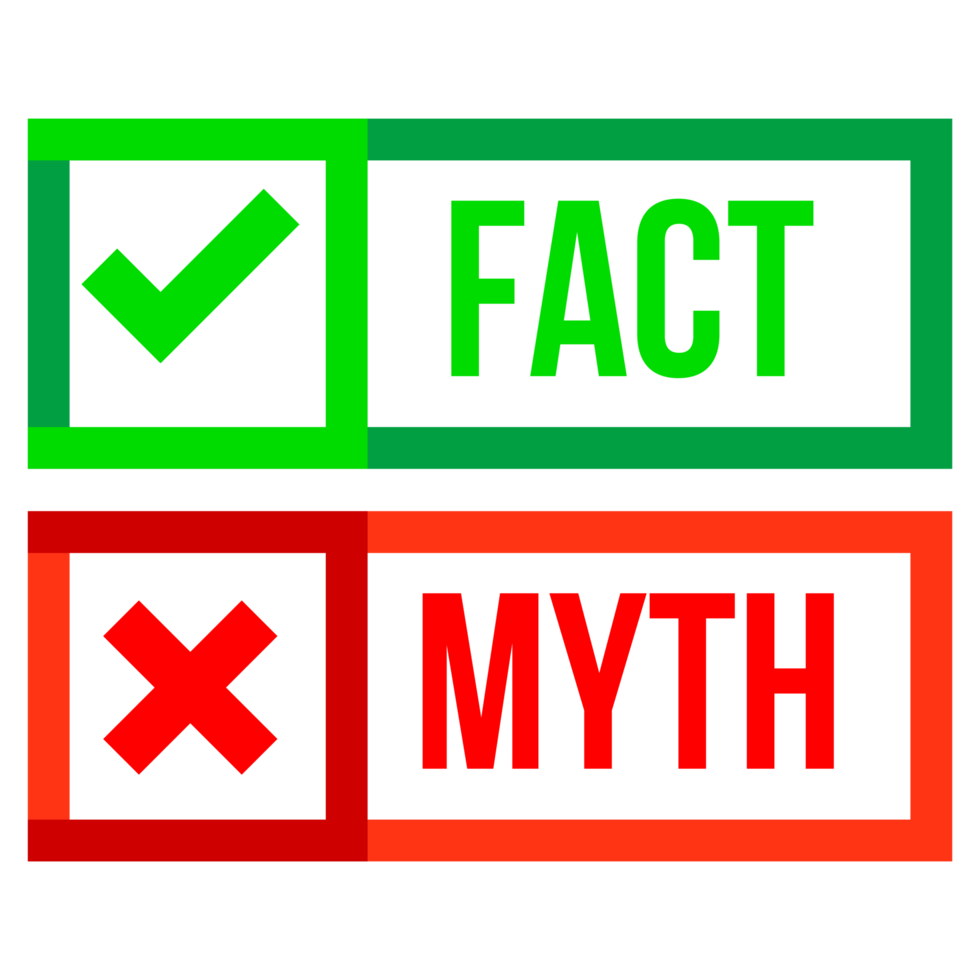 2
1
A true team only has harmony, never conflict.
It is not “nice” to have conflict.
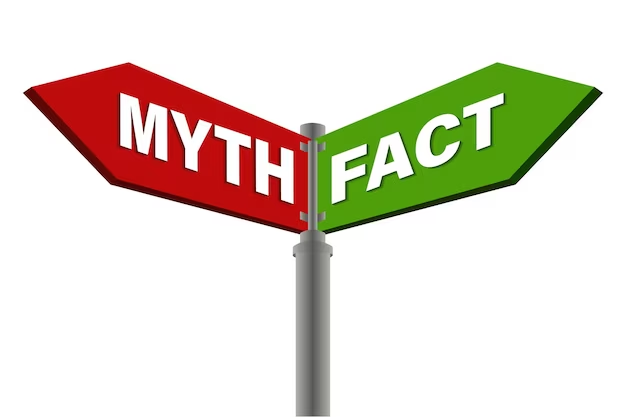 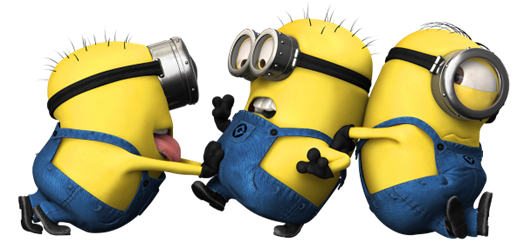 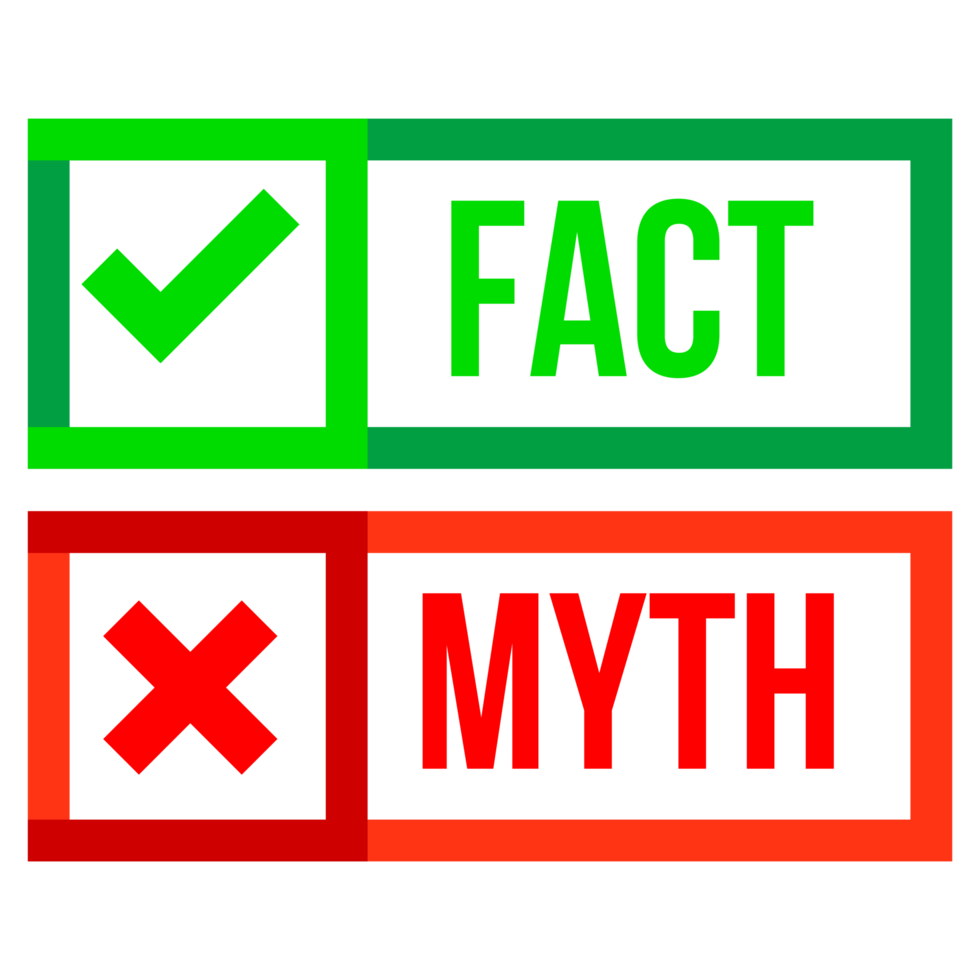 3
Conflict is a healthy part of life.
Dealing with Conflict:
Myth or Fact?
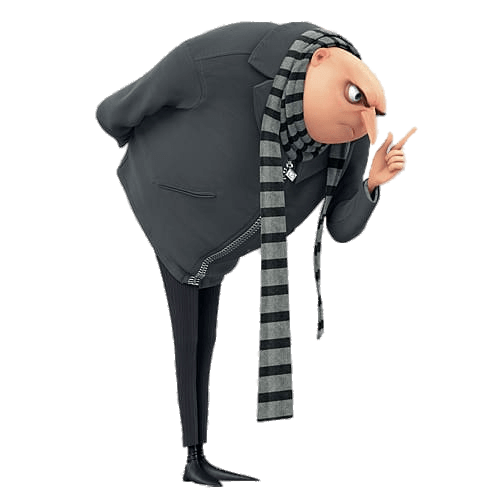 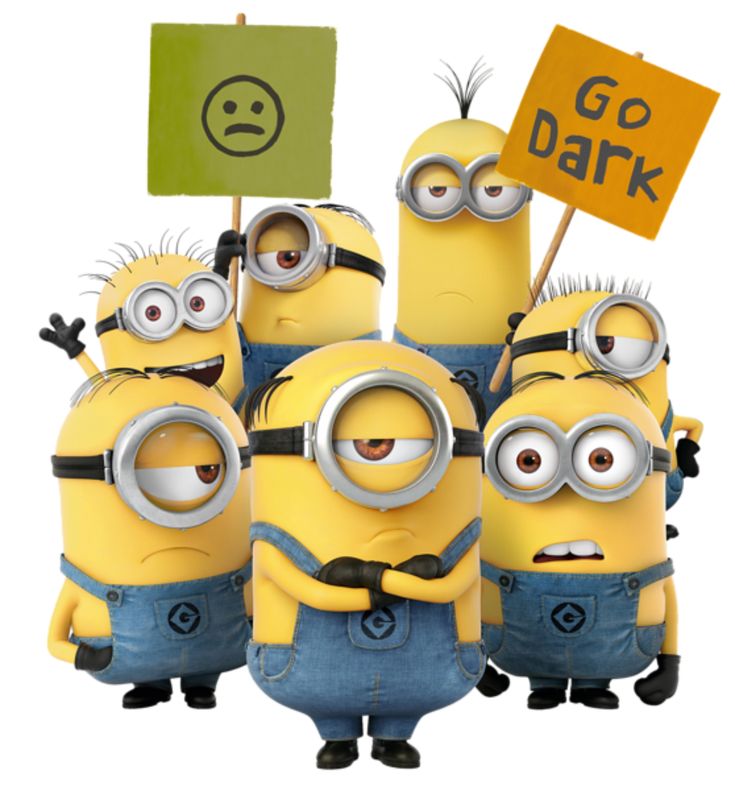 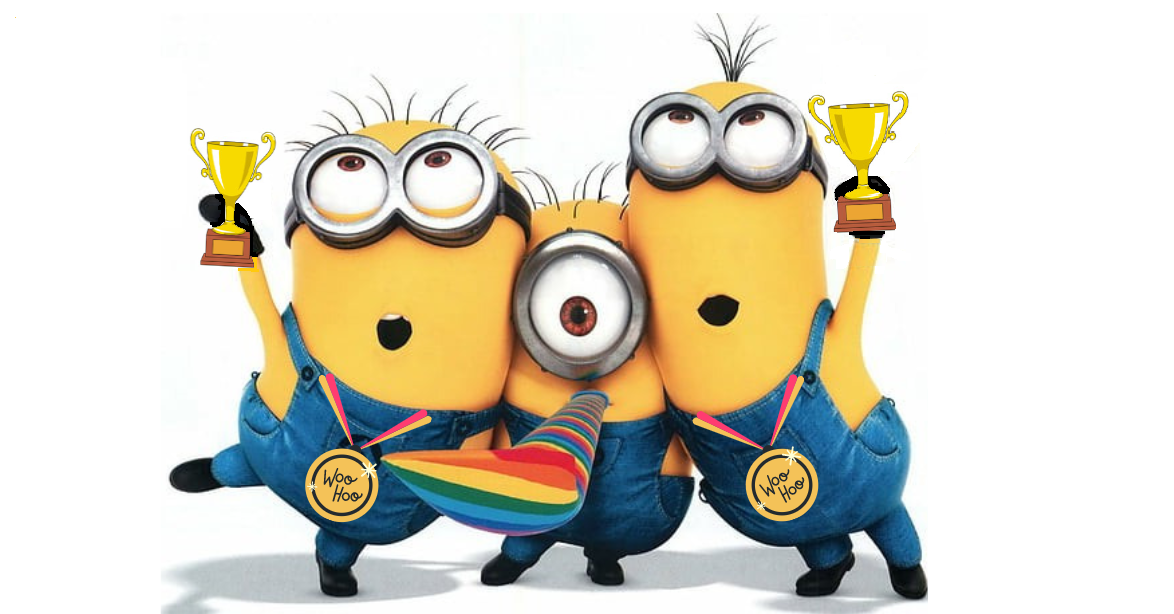 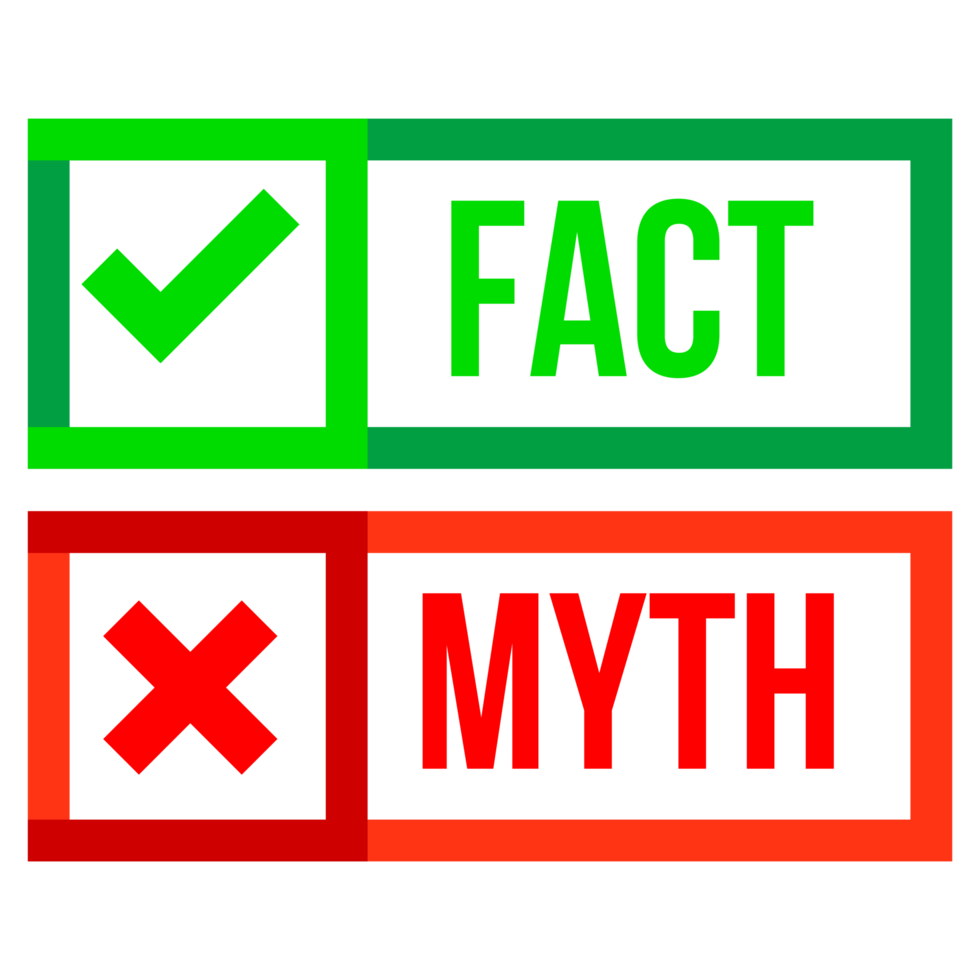 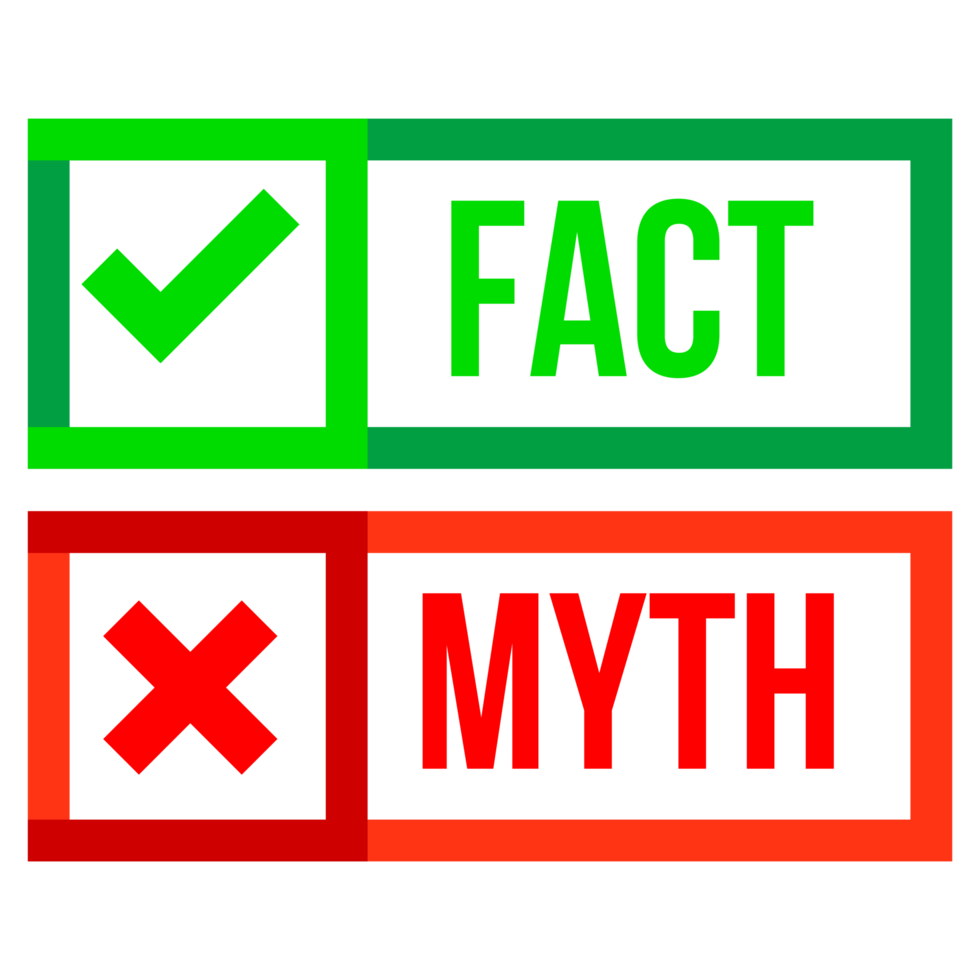 4
5
Conflict is unavoidable and happens in the workplace.
Conflict is the same as a fight that has a win/lose result.
Sources of Workplace
Conflict
Poor
Communication
Inadequate
Training
Poor
Performance
Tardiness &
Absenteeism
Poor 
Morale
Poor Communication
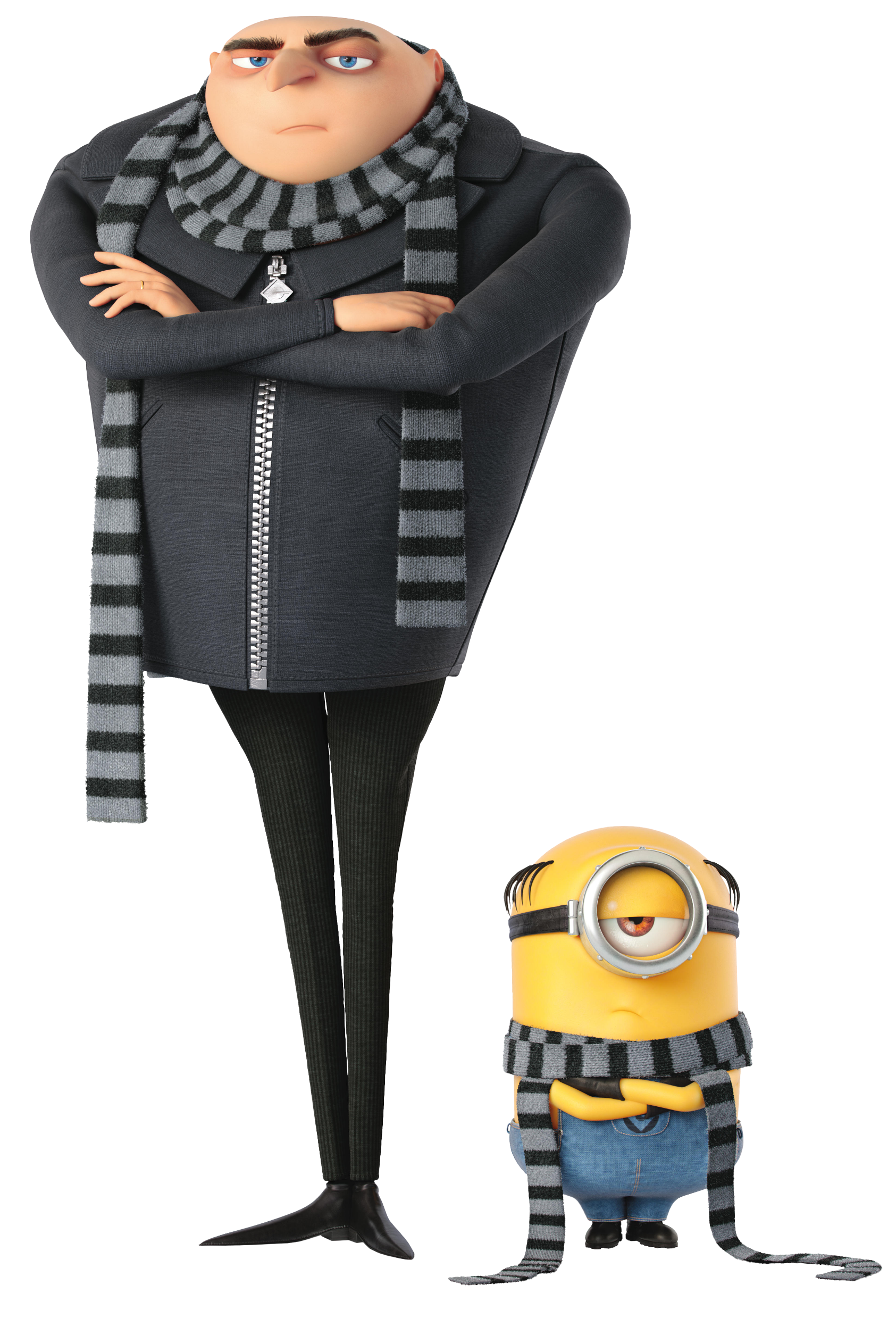 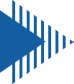 Poor Communication is when a FSW has a misunderstanding with the FSM and/or other staff.
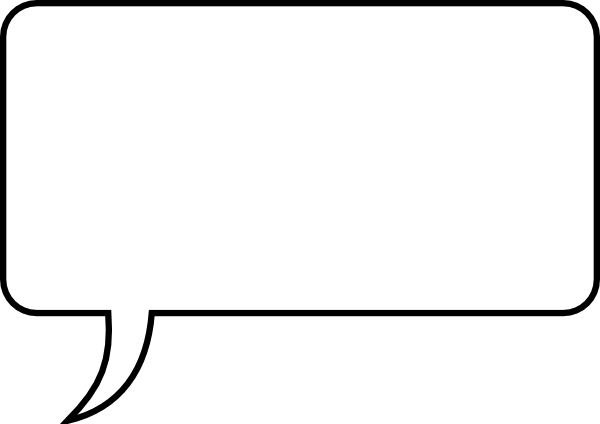 I thought you said FSW Bob was going to put the delivery away. Why are you asking me to do it now?
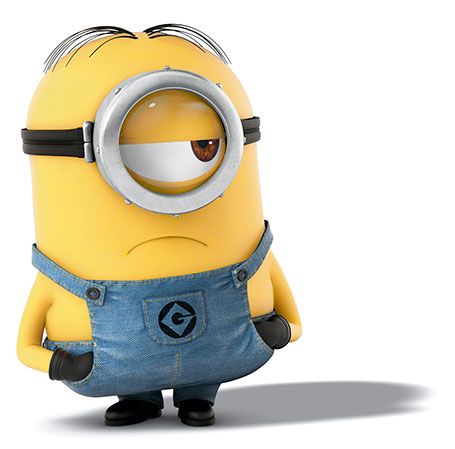 What is another example of Poor Communication in the cafeteria?
Inadequate Training
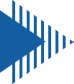 Inadequate Training is when an FSM fails to explain job duties and/or expectations to an FSW.
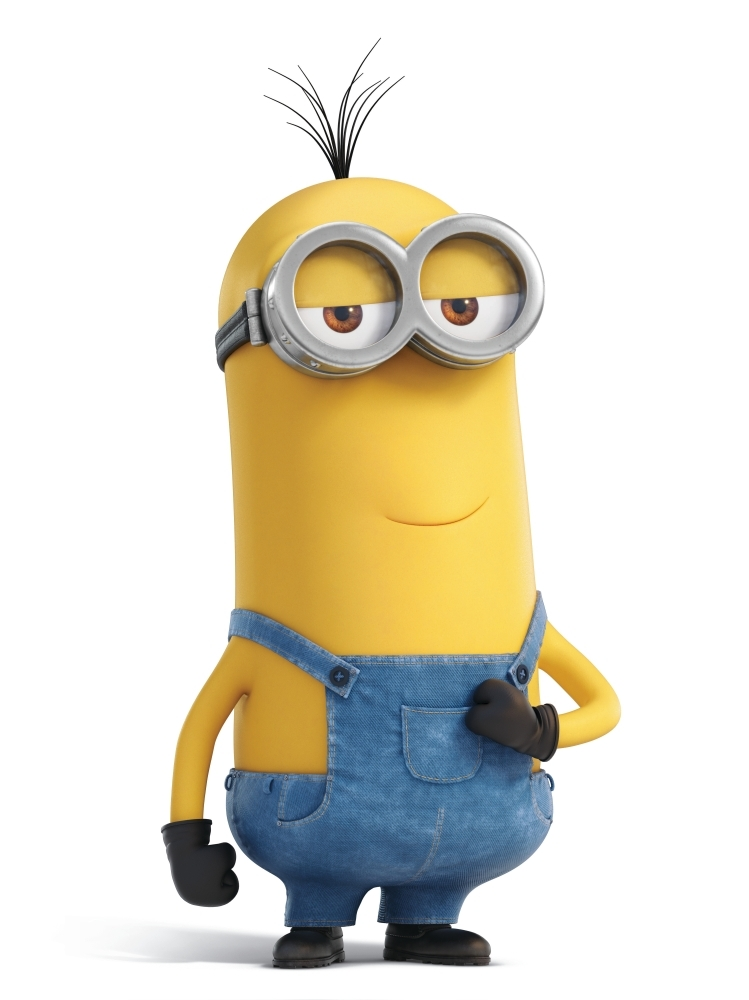 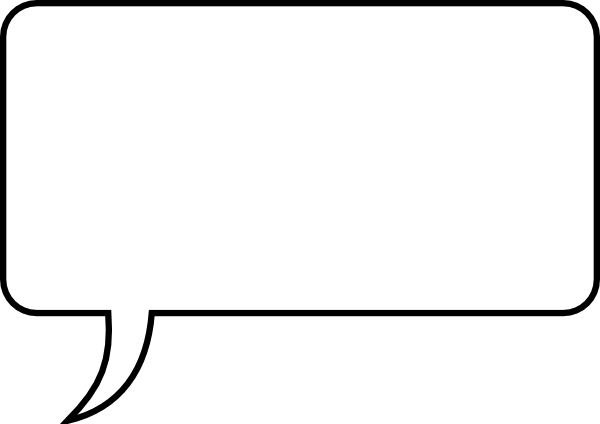 Go shingle the burritos!
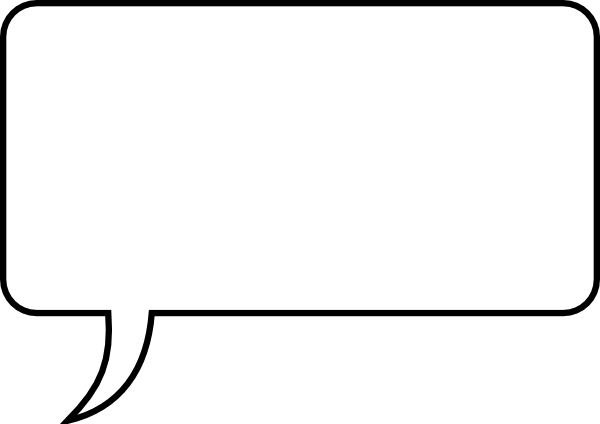 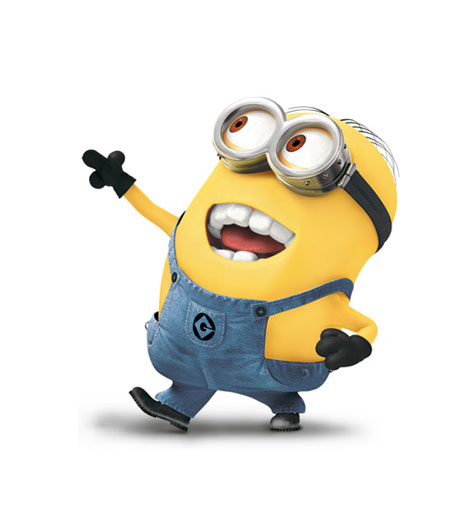 Um, what does shingling mean?
What is another example of Inadequate Training in the cafeteria?
Poor Performance
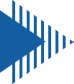 Poor Performance is when an FSW is not working up to their full potential and/or when a FSW continues to make mistakes despite receiving training. Time is wasted and other staff may need to pitch in to assist.
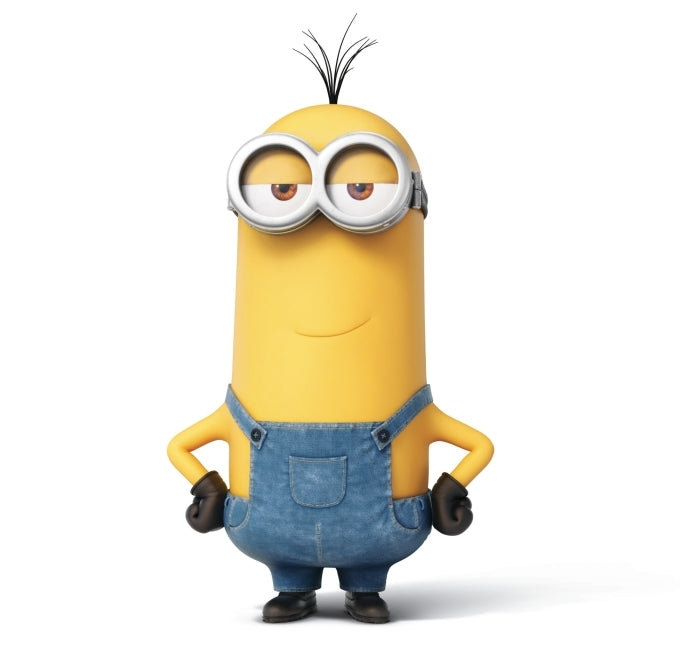 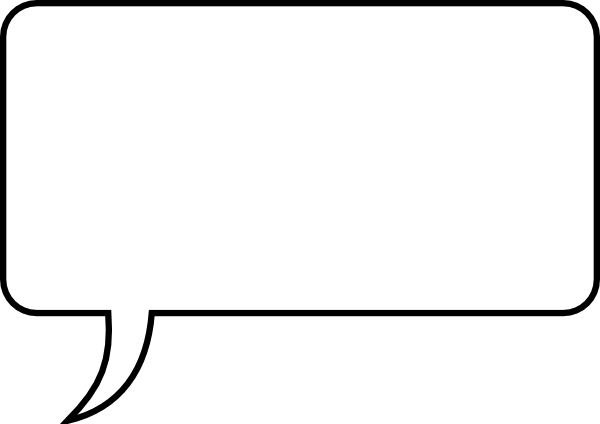 Um, sorry.
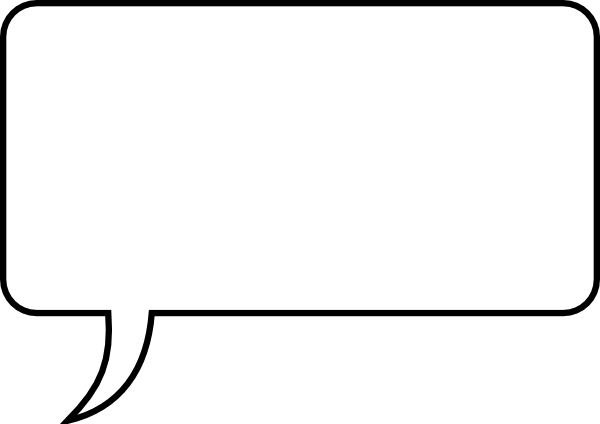 This is the fourth time I’ve showed you!
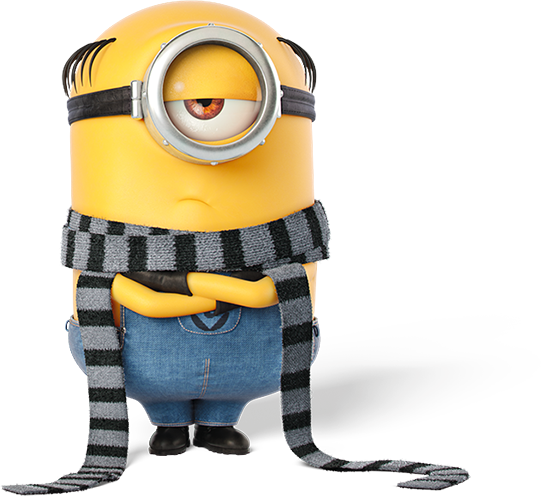 What is another example of Poor Performance in the cafeteria?
Tardiness & 
Absenteeism
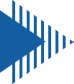 Tardiness & Absenteeism is when an FSW is late to work and/or absent from work on a regular basis. This leads to delays in the kitchen and others having to take on additional work
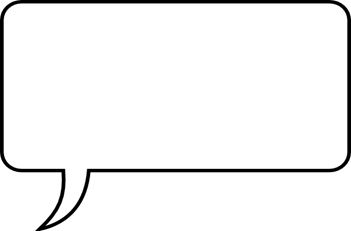 Wow, she’s late again. She was supposed to help me with teriyaki bowls. I can never rely on her.
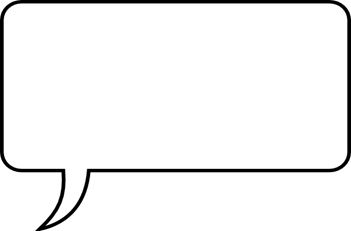 Sorry I’m late, 
traffic was brutal.
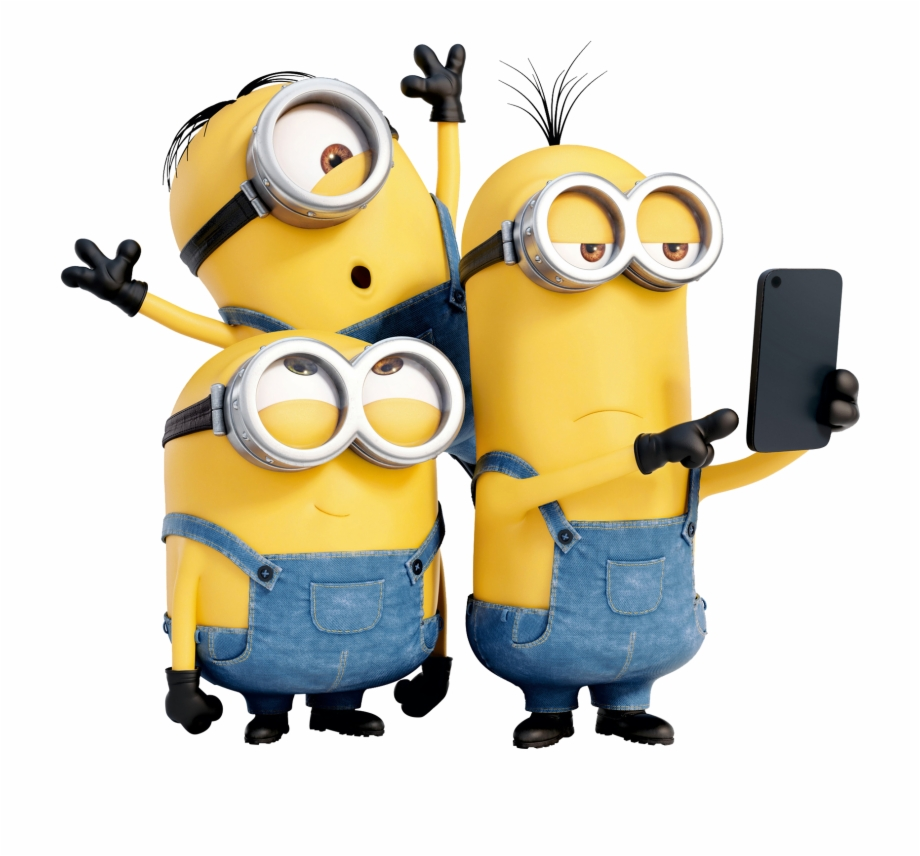 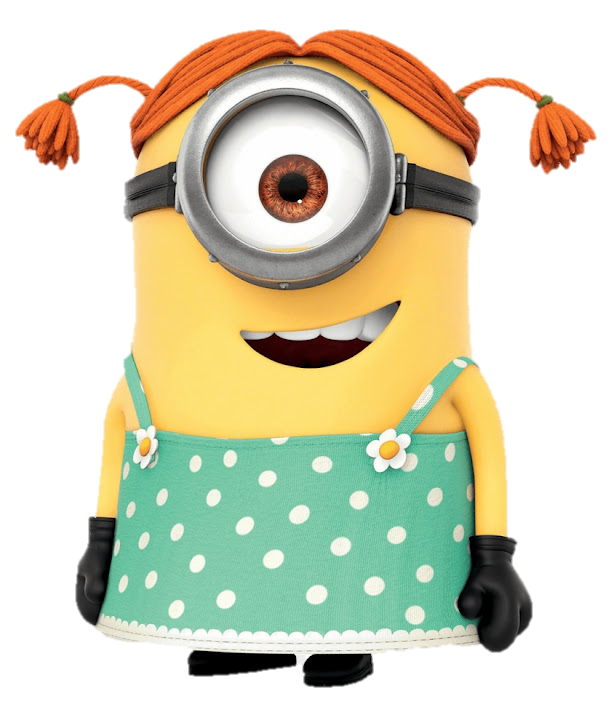 What is another example of Tardiness & Absenteeism in the cafeteria?
Poor Morale
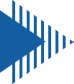 Poor Morale is when one or more FSW displays a persistent negative attitude.
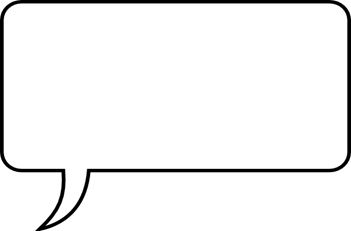 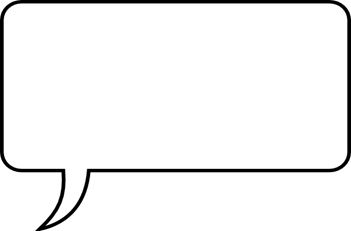 I can’t stand that they changed the way we do things now. It’s been like this forever.
Yeah, who cares about saving a few bucks. Let’s not do it. No one is gonna find out anyways.
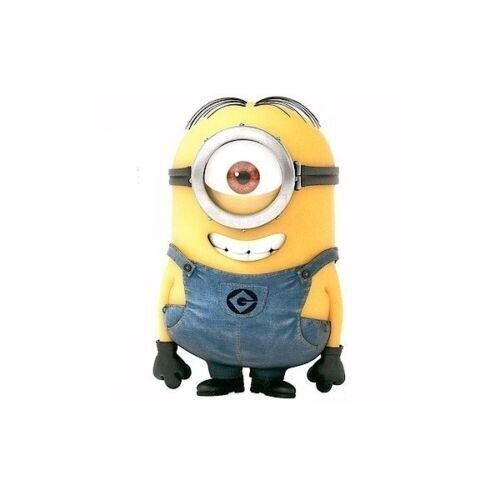 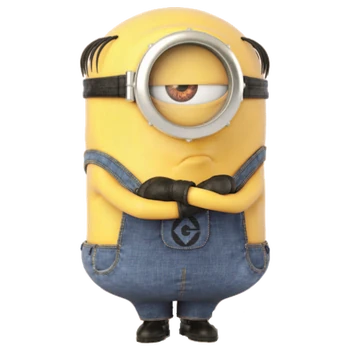 What is another example of Poor Morale in the cafeteria?
Three Ways to 
Approach Conflict
Focus on…
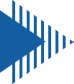 Issues, not personalities:
Focus on solving the problem that is creating conflict.
Do not deliver personal put-downs.
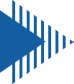 Future, not past:
Focus on future interactions with FSW. Once a conflict is addressed, reminding staff of the issues will not be beneficial to the team.
Focus on keeping a positive tone.
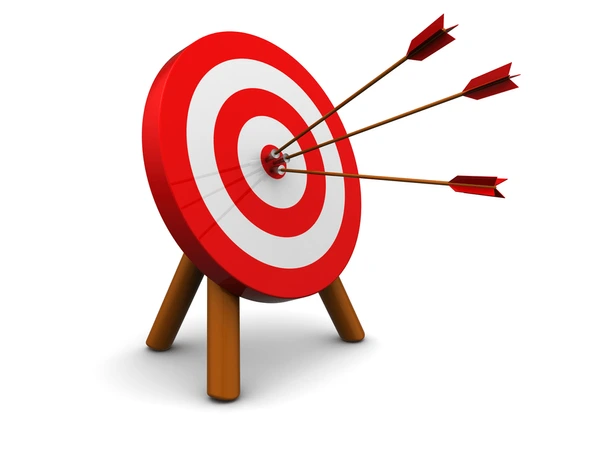 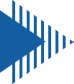 Solutions, not blame:
Focus on finding a solution to workplace conflict.
Focus on bringing FSW’s together.
Blame drives employees apart.
Steps to 
Analyzing Conflict
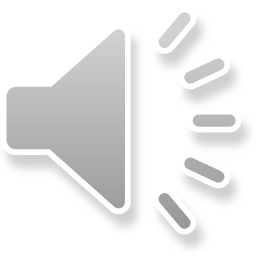 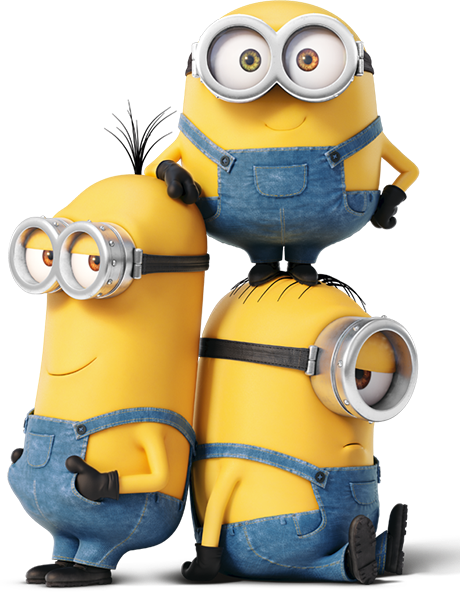 Steps to 
Analyzing Conflict
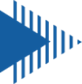 1. Deal with Emotions
The reason to deal with emotions first is to clear the air.
A FSW may need time to vent, especially if emotions have been allowed to fester.
It is important to listen to an FSW’s frustration, as well as to express your own frustration.
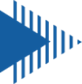 2. Identify the Issue
Once the situation is in control, you can objectively analyze the conflict and identify the issue.
It is important to be rational and to use logic to analyze the conflict and to identify the issue.
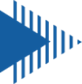 3. Conflict Resolution
After you deal with emotions and identify the issues, you can work toward conflict resolution.
Both parties can easily “win” by using communication and cooperations to move toward conflict resolution.
6 Keys to Handling
Workplace Conflict
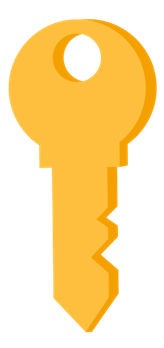 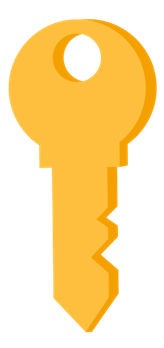 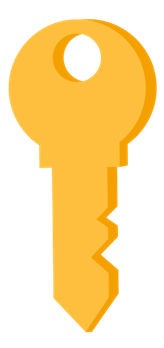 Why
Who
When
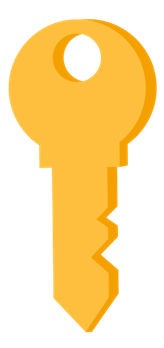 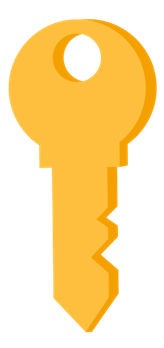 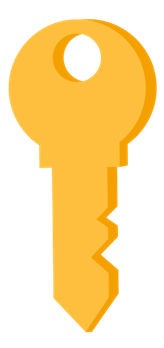 What
Where
How
6 Keys to Handling
Workplace Conflict
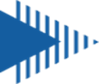 Who is responsible?
As an FSM, take responsibility to initiate conflict resolution.
Talk with the FSW and/or other staff.
Don’t wait for the FSW or other staff to come to you.
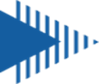 What happened?
Start by saying “It’s not easy for me to bring this up.”
Plan carefully to communicate effectively.
Be prepared to actively listen.
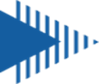 When should you address conflict?
Nip conflict in the bud, Don’t let the conflict grow.
Speak to the FSW or other staff within 24 hours.
Don’t procrastinate or be sidetracked by excuses.
6 Keys to Handling
Workplace Conflict
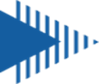 Where should it take place?
Select a place to meet with FSW.
Determine a neutral setting to establish a level playing field.
Speak to the FSW away from other staff.
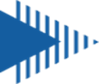 Why is workplace conflict addressed?
Immediately address small conflicts.
Don’t allow a conflict to grow into a larger problem.
Don’t allow conflict to affect other staff.
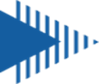 How to handle workplace conflict.
Be specific. Don’t speak in generalities.
Ask open ended questions. “What is wrong?”
Search for the real problem or source of conflict.
Steps in Effective Communication
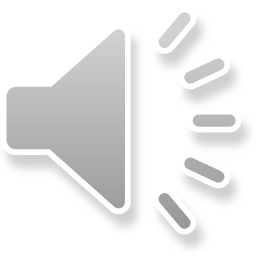 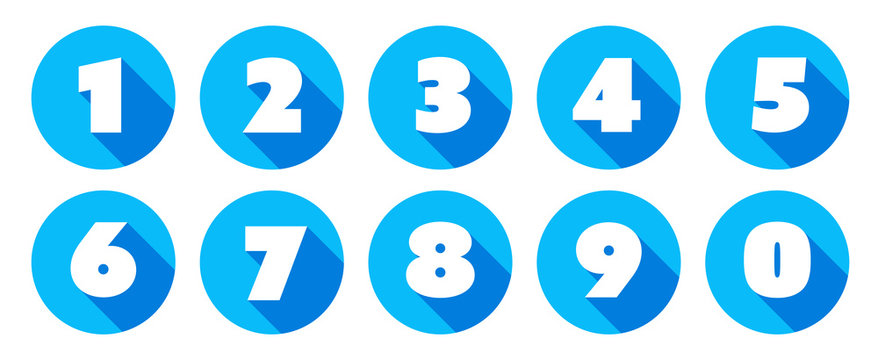 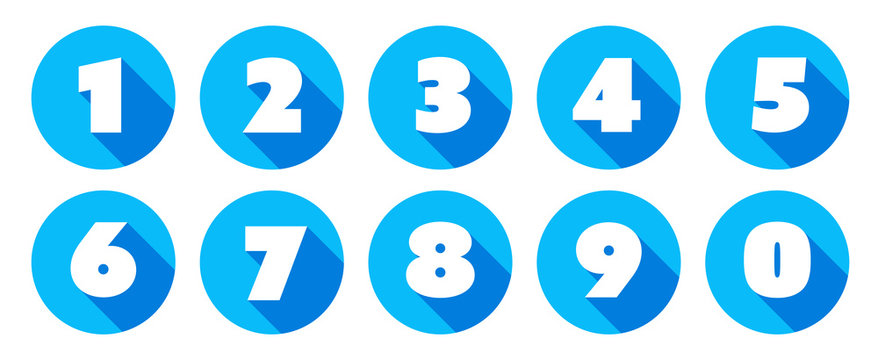 Your Turn
Mutual Planning
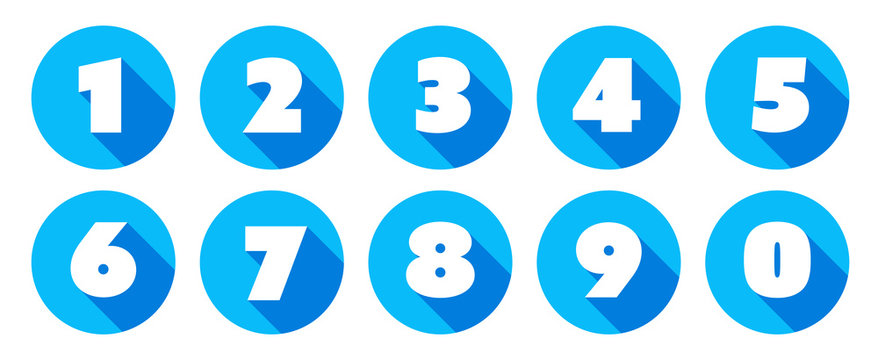 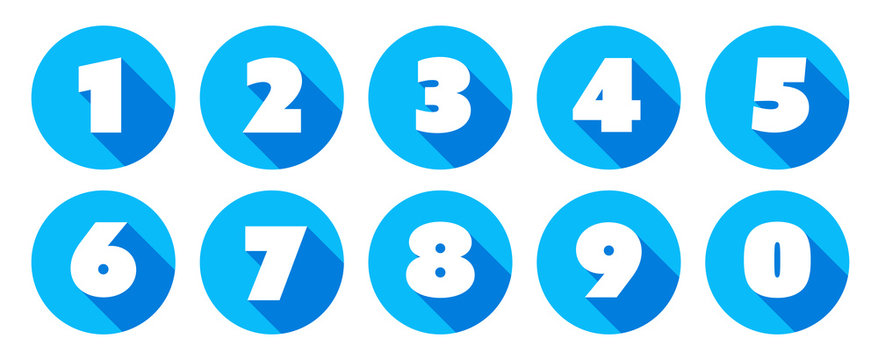 My Turn
Follow Through
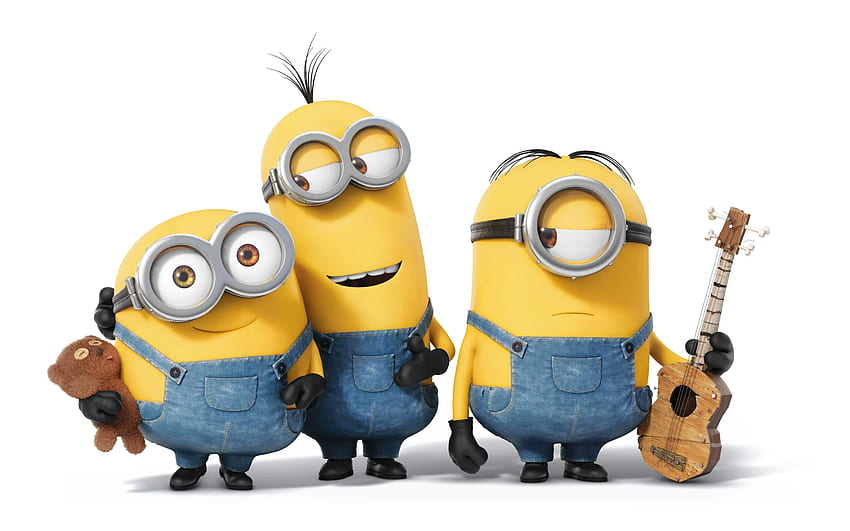 Steps in 
Effective Communication
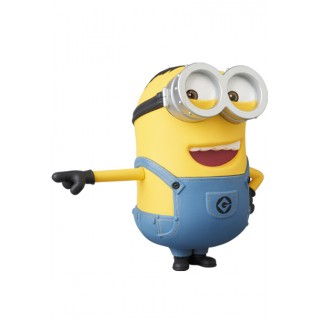 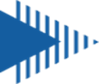 Your Turn: Allow the FSW to speak first.
Use active listening skills.
Allow the FSW to vent.
Repeat what the FSW said.
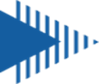 My Turn: Say “May I tell you my side of the story now?”
Explain your point of view.
Describe the problem without blaming.
Make sure the FSW is listening.
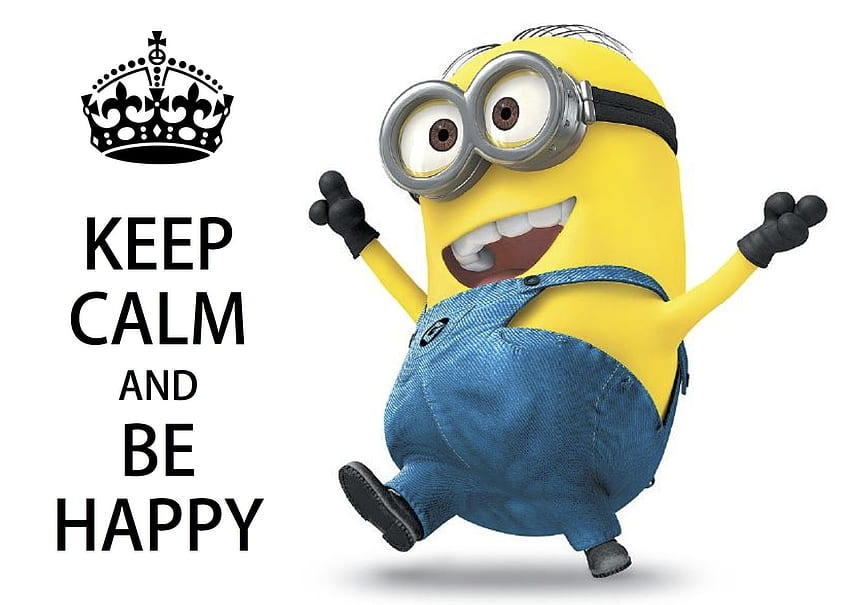 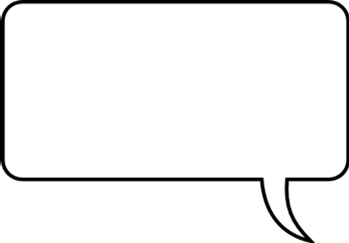 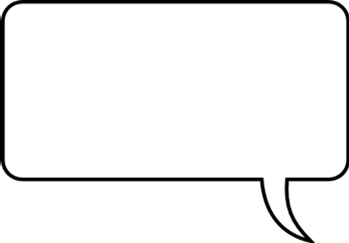 Tell me 
everything.
Ok sure 
Thing!
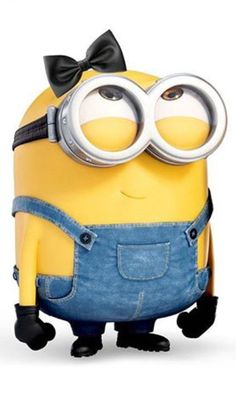 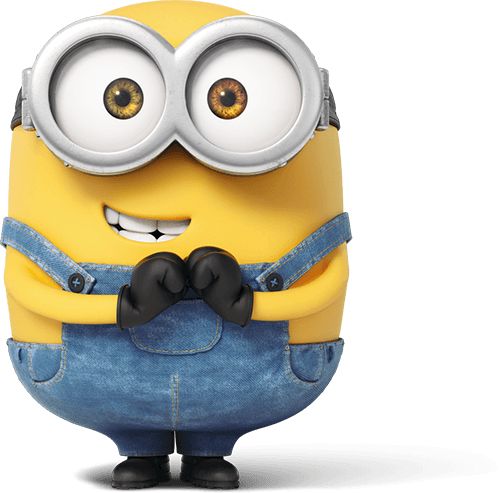 Steps in 
Effective Communication
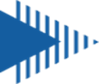 Mutual Planning: Brainstorm to generate options for resolution.
Negotiate on a final mutual decision.
Select three or four points that you have in common.
Construct an action plan that includes those points.
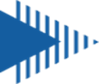 Follow Through: Determine who will do what by when, be specific.
Lock in the agreement with the FSW.
Act responsibly to endure follow through.
Schedule an evaluation meeting.
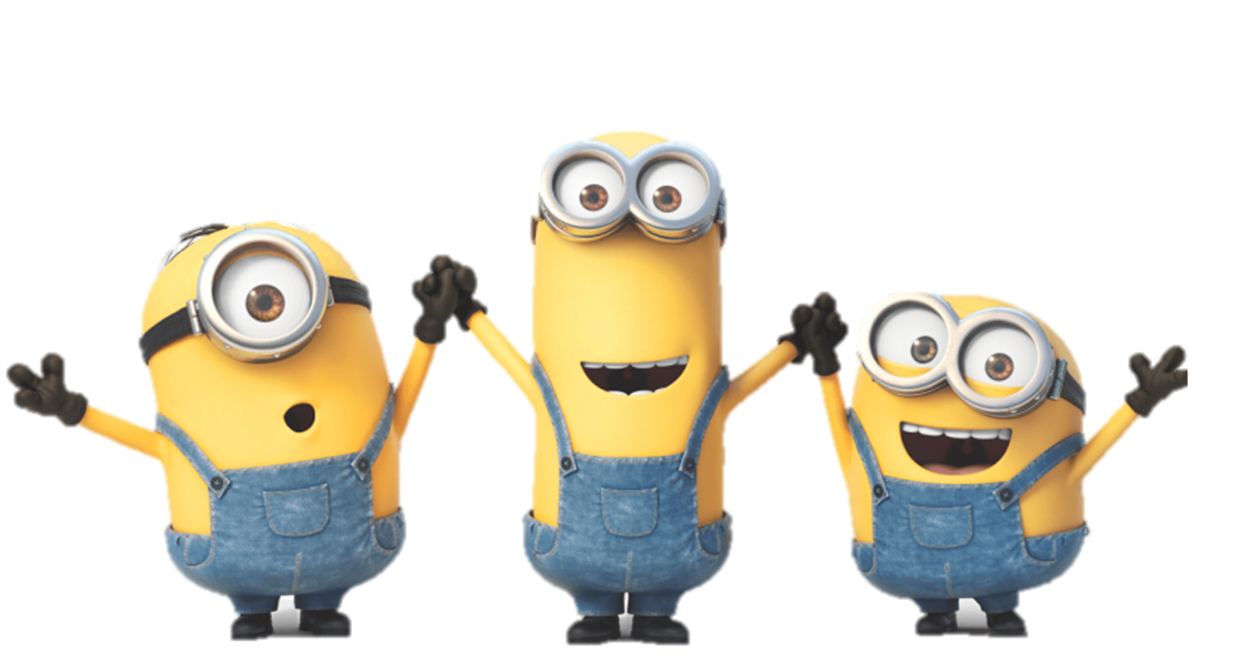 Conflict Resolution
Approaches
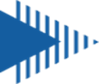 Conflict Resolution is a way for two or more parties to find a peaceful solution to a dispute.
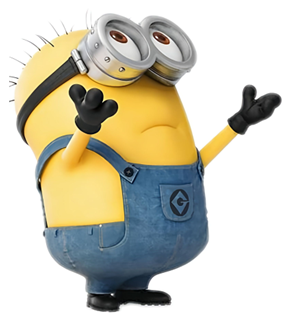 Steps in 
Effective Communication
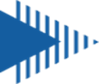 Avoidance: 
Characterized by “Hiding your head in the sand.”
Avoidance hopes that the conflict will go away.
Avoidance can cause anger and resentment.
Avoiding conflict is unhealthy.
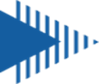 Competing: 
Competing assumes that “The best person wins.”
Competing assumes that everyone else loses.
Competing results in one party achieving goals at the expense of everyone else.
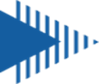 Compromise: 
Compromise is “Both parties finding middle ground.”
Compromise is reaching an agreement that is mutually satisfying for everyone involved.
Compromise provides an acceptable solution.
Steps in 
Effective Communication
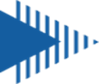 Accommodation: 
Accommodation is “Surrendering you own needs.”
Accommodation preserves the working relationship.
Accommodation occurs when the issue is not as important to the “accommodating” person.
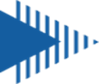 Collaboration: 
Collaboration involves “Working together to find a mutually beneficial solution for both parties.”
Collaboration creates a new plan.
Collaboration is a “Win-win” situation for everyone.
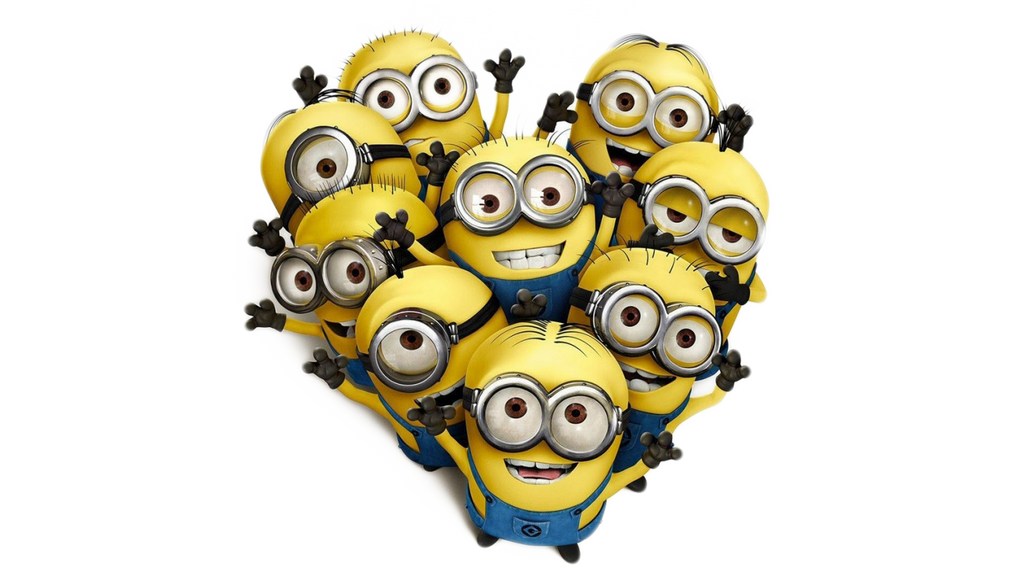 My Job
I
Dealing with
Difficult People
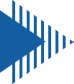 Strategies for dealing with difficult people will help you to gain emotional control of the situation, enabling you to choose to remain calm.
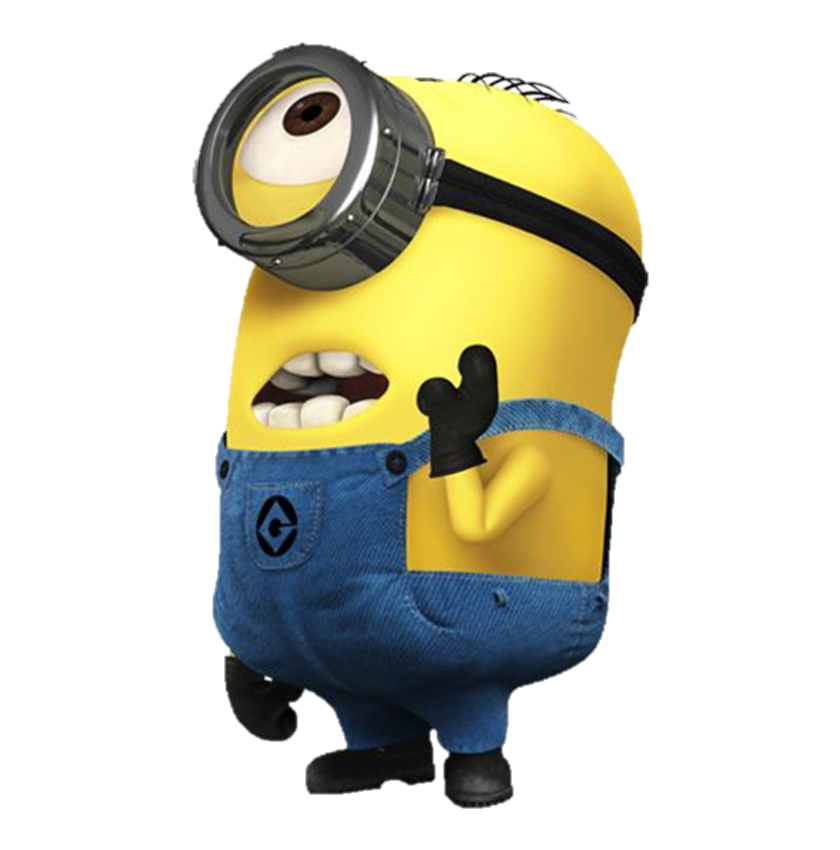 Dealing with 
Difficult People
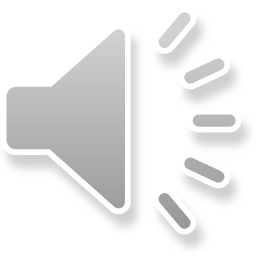 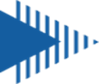 Sort out the content of the message being communicated. 
Only respond to information that requires your attention.
Ignore nasty digs, negative labels, or a sarcastic tone of voice.
Don’t get hooked on negative communication.
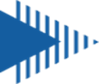 Fogging is when you choose to buy some time and provide a vague response to the “Difficult Person.” 
Delay, verify information, and make a decision at a later date.
After a delay, be sure to get back to the person as promised.
Fogging gives you time to collect your thoughts and response.
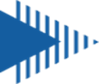 Time Out is when you take a break to restore calmness.
Trust your instincts. If emotions are high, take a “Time Out.”
Time Out allows both sides to refrain, to retreat, to think about what is happening, and get together at a later time.
Time Out allows everyone an opportunity to be mature.
Dealing with 
Difficult People
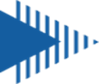 Broken Record is when you choose to repeat your point. 
Make sure your voice is calm.
Paraphrase or use identical words to repeat a statement.
Restate your point, using persistence and self-confidence.
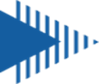 Requesting is when you ask for acceptable behavior. 
Use “I” statements.
Say, “I want you to lower your voice.”
Say, “I am asking you not to use that language with me.
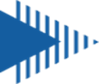 Flushing is when you flush out the truth by repeating “The literal words you hear.”
Difficult people often exaggerate.
By repeating “The literal words”, the difficult person will hear what was actually said.
Say, “Did I hear you say….”
Tips for
Conflict Resolution
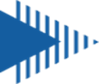 Finally, tips for Conflict Resolution includes: 
Remember: conflict is not bad.
Keep conflict in the kitchen.
Treat employees fairly and equally.
Identify the source.
Find a solution.
Focus on your team.
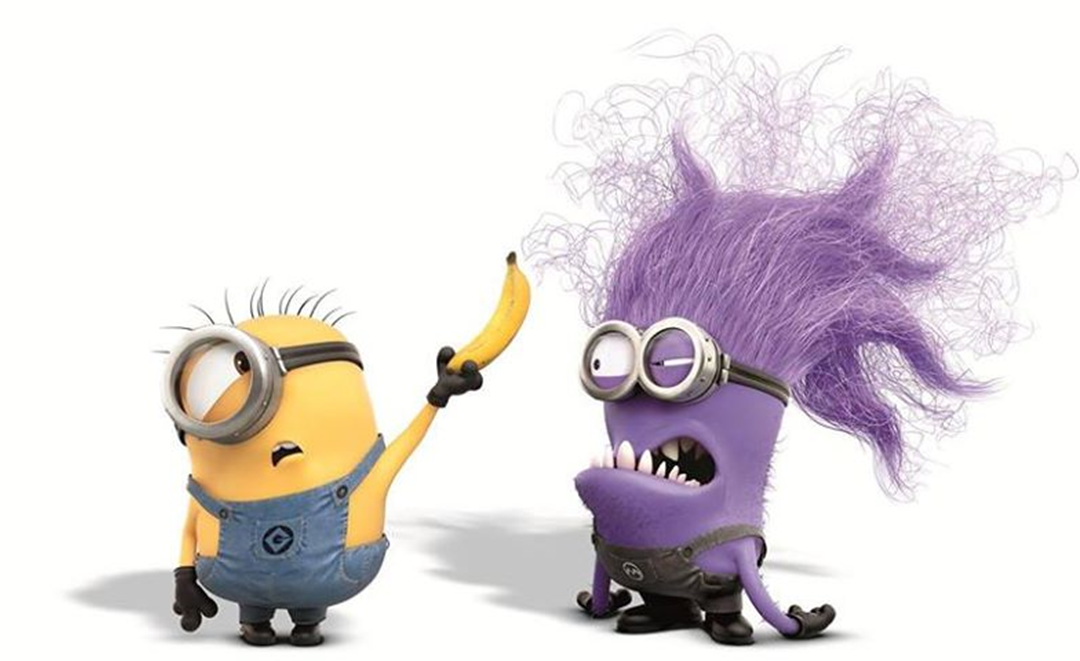 Tips for 
Conflict Resolution
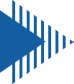 Conflict is Not Bad:
Conflict can cause the workplace to grow and thrive.
Constructive conflict encourages improvement.
Avoiding conflict can leave good ideas unsaid.
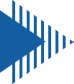 Keep Conflict in the Kitchen:
Do not allow conflict to spill out of the cafeteria.
Do not allow conflict to interfere with customer service.
Conflict should not be visible to students and school staff.
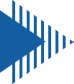 Treat Employees Fairly & Equally:
Investigate and give every employee a chance to be heard.
Focus on facts and employee actions, be objective.
Do not rely on emotions or assumptions.
Tips for
Conflict Resolution
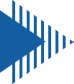 Identify the Source:
Separate personal and work-related issues.
Focus only on work-related issues.
Don’t allow a FSW’s personal problem to interfere with conflict at work.
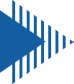 Find a Solution:
Develop a solution that incorporates fairness.
Develop a solution that addresses the issues.
Develop a solution that avoids future conflict.
Put the solution in writing to ensure it is being honored by all staff.
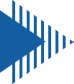 Focus on Your Team:
Remind all FSW that functioning as a team allows the cafeteria to run efficiently.
Encourage all FSW to treat each other with dignity and respect, and foster harmony.
Questions?
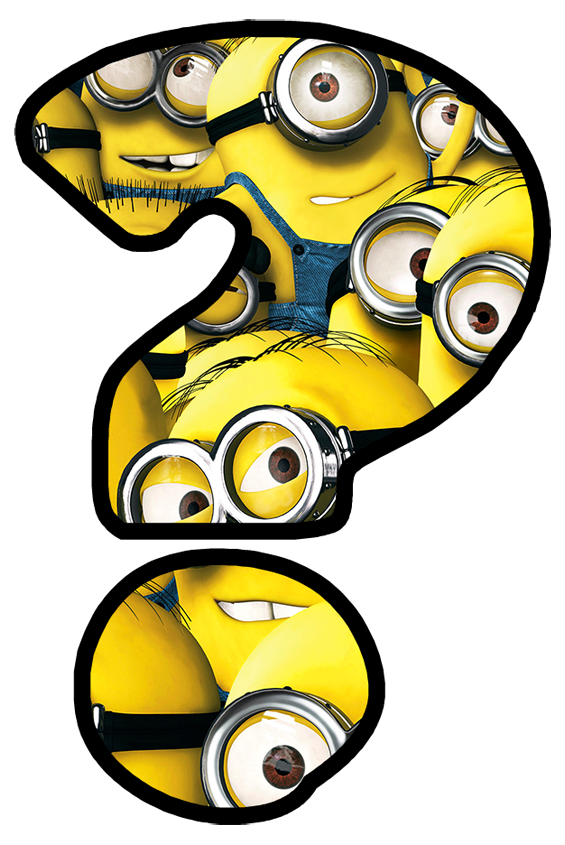 Conflict Resolution
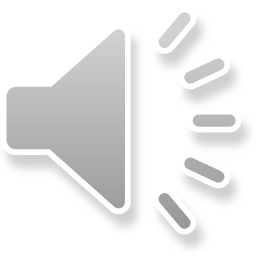 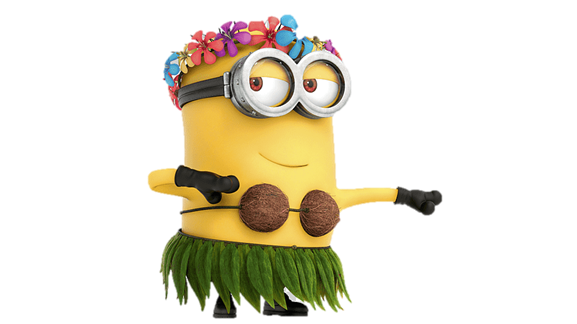 Thank you for your time!